Новые методы организации воспитательной работы в группе
Без знания ребёнка –его умственного развития, мышления, интересов, увлечений, способностей, задатков, наклонностей – нет воспитания.
                         В.А.Сухомлинский
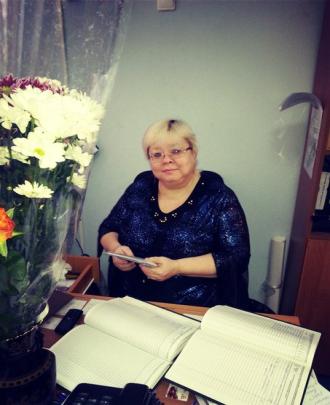 Мастер производственного обучения: Сухорукова Юлия Валентиновна
Форма воспитания.
Демократическое:

Поощрение самостоятельности и инициативы студента.
2. Выражение любви и доброжелательности к студентам.
3 Принятие участие в обсуждении  и решение семейных и личных проблем.
4. Требование осмысленного поведения от  студента, проявление  твердости и последовательности в соблюдении дисциплины.
свободное воспитание:


1.Уважение прав студента.
2. Обучение без категоричных требований.  Преобладание трудовой деятельности
3.Поощрение студента  к "любознанию". 
4. Накопление впечатлений, наблюдений, постановки жизненных задач. 
5. Применение поощрения и стимулирования. 
6 Отвержение и пресечение тщеславия, зависти, соперничества, конкуренции.
Направление воспитательной работы
Трудовое.
Цель:
Воспитания высокосознательного и всесторонне развитого студента ответственного за результаты своего труда.
2.Воспитание способности воспринимать интересы коллектива как личные.
3. Развитие добросовесовесности и творчества.
Нравственно – эстетическое.
Цель:

1.Воспитание нравственных качеств студента.
2. Познавательная.
3. Показать эстетику труда, поведения и быта в совершенном обществе.
4. Активизировать чувства, воображение, творческие силы студента.
5.Расширение духовных потребностей.
6. Воспитание  эстетического отношения к окружающему.
7.Искоренение  самомнения, тщеславия, эгоизма.
Трудовая форма воспитанияЛабораторная работа.
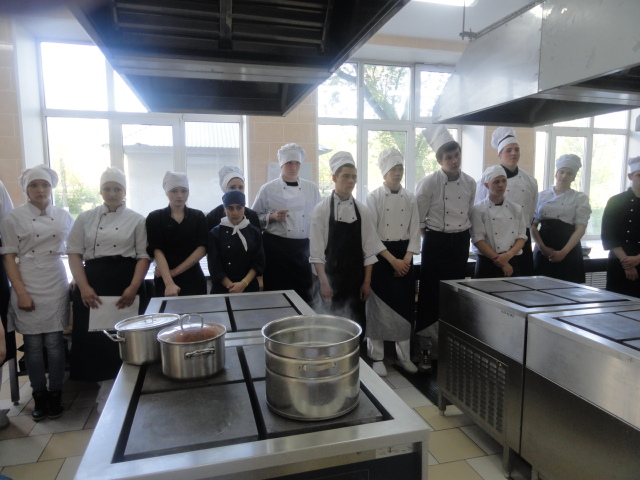 Доу
Цель:
1. Расширенное ознакомление с профессией.
2.Повышение познавательной деятельности.
3.Развитие творчества, инициативы, активности.
4. Освоение студентами дополнительных компетенций
5. Расширение кругозора.
Производственная практика
Цель: 
1. Научиться работать в коллективе.
2.Преобрести и усовершенствовать свои  умения и навыки.
3. Ознакомление с новыми технологиями.
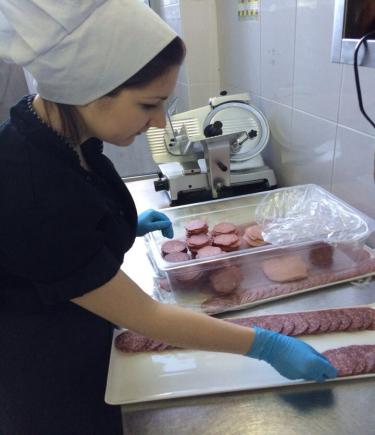 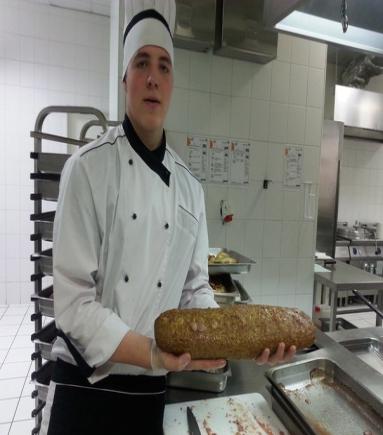 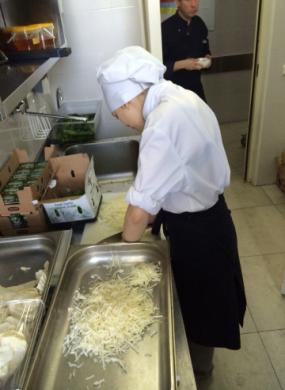 Стажировочная практика в испании
Цель:
1. Познавательная.
А) Ознакомление с культурой страны.
Б) Расширенное ознакомление с профессией.
в). Ознакомление с новыми технологиями.
Г) .Развитие творчества, инициативы, активности.
Технология приготовления.
Цветок Кальмара.
Кальмары  очищаем, промываем, укладываем жесткой стороной вниз, делаем поперечные надрезы(не разрезаем до конца) и обжариваем на кунжутном масле. Репчатый лук нарезаем кубиком, добавляем рубленный чеснок, кунжутное масло, обжариваем, добавляем молотый корень имбиря, цедру лайма, соевый соус, гранатовый уксус и соединяем с обжаренным кальмаром. Отпускают с сиропом манго и курассау.
Стажировочная практика в испании
Внеурочная деятельность группы 1.1.Нравственно – эстетическое воспитание.Призентация стола «Русской кухни».
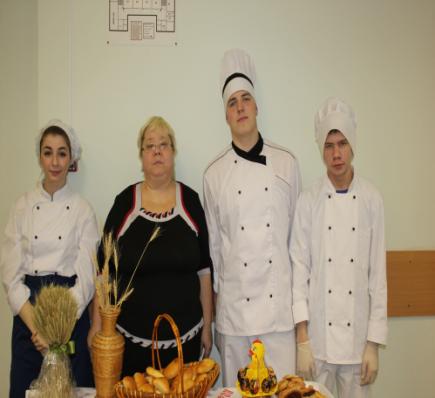 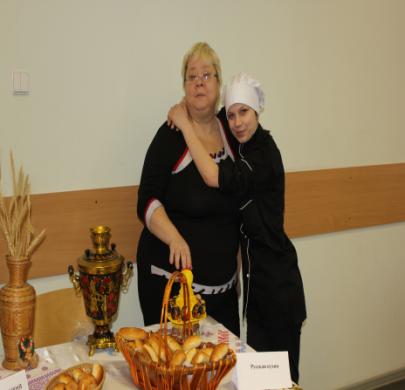 Новогодний калейдоскоп.
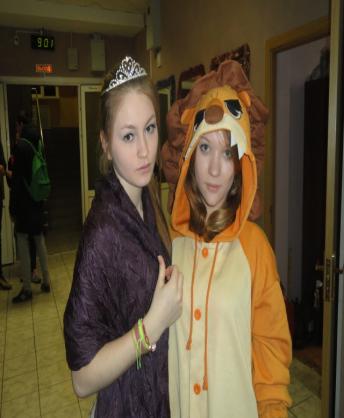 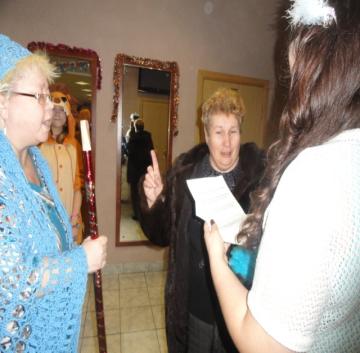 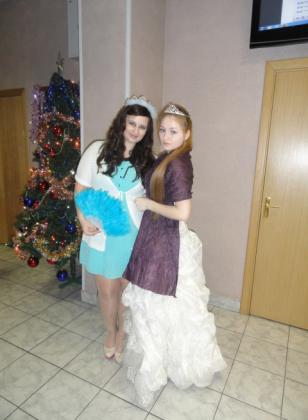 Масленица.
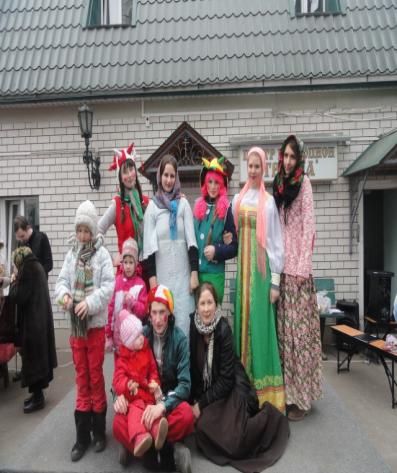 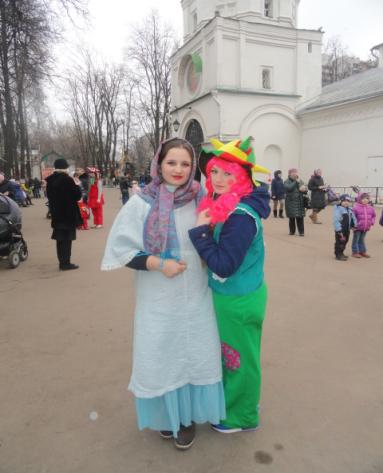 Профориентация: МЦФПВ
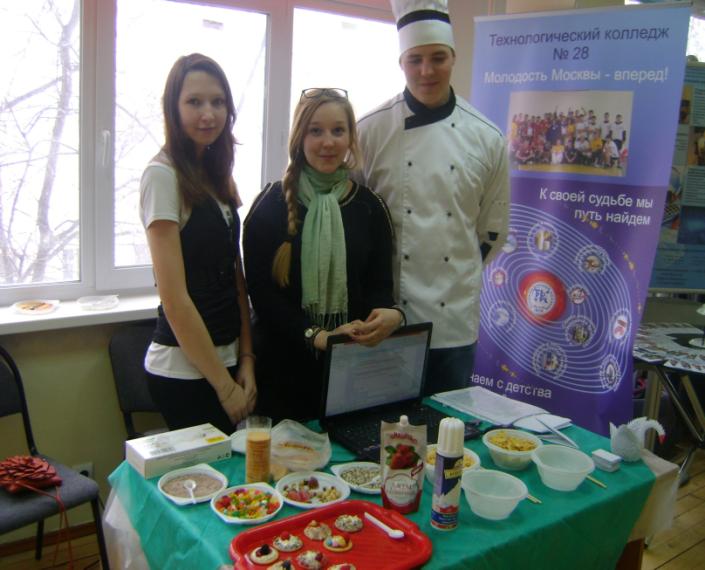 По местам боевой славы Виктора Таллалихина.
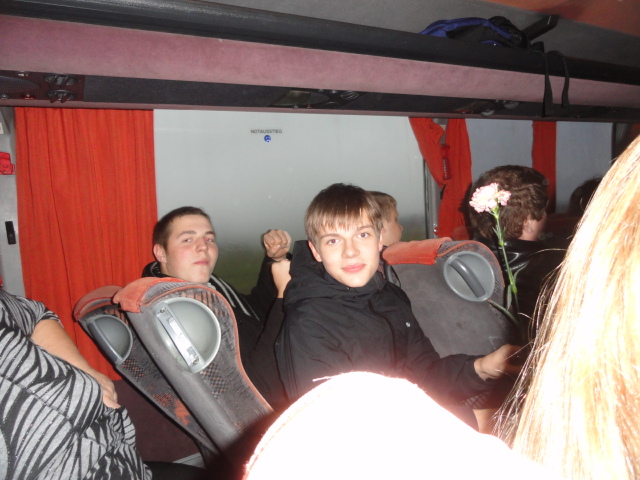 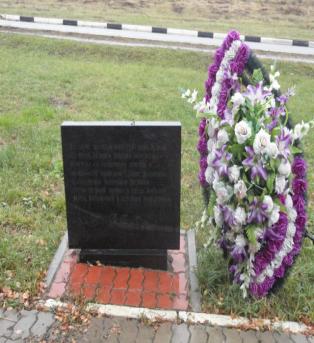 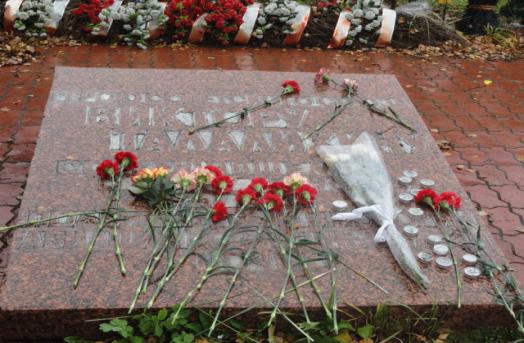 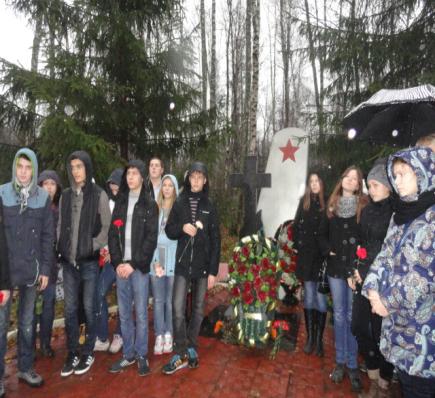 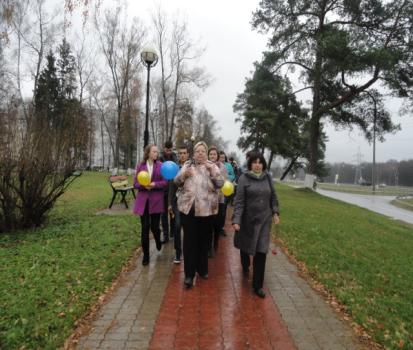 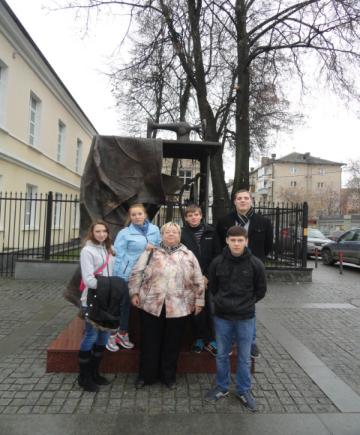 Результативность.1. В группе 100% посещение производственной практики.2. Группа имеет свой сайт на котором студенты делятся своими мыслями, выкладывают задания,фотографии, общаются.3. В моё отсутствие в группе продолжается работа, так как её организацией занимается актив группы.4. В группе отсутствует эгоизм, тщеславие, ксенофобия и экстремизм. Появилось стремление помогать своим товарищам.
Спасибо за внимание!!!!!